Хороскоп
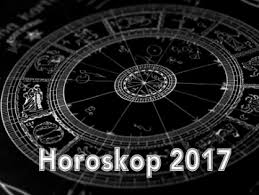 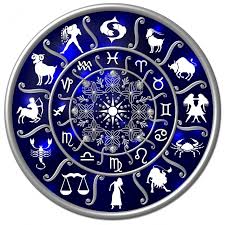 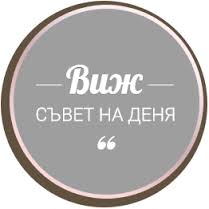 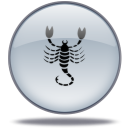 Скорпион
У вас бушуват толкова дълбоки страсти, а вие успявате да запазите завидно хладнокръвие - как да не ви смятат за истинска загадка? Най-възхитителната ви черта е себевладеенето. Независимо от силата на емоциите, вие рядко позволявате другите да разберат какво чувствате. Вие сте смели и решителни личности, и в същото време потайни - винаги успявате да хванете противника неподготвен. Изискванията ви към другите, а и към вас самите са високи.  На всичко отгоре ненавиждате компромисите и никога не бихте си ги позволили, още по-малко, ако става дума за съвестта ви. В този смисъл може да се каже, че сте маниакално честни или сте абсолютно безскрупулни. Понякога може да съчетаете и двете крайности, но в никакъв случай не търсите уюта на "златната среда". Помните всяка похвала или обида, която са отправили към вас, но само най-примитивните представители на този зодиакален знак тръгват да търсят отмъщение, вие по-често предпочитате да оставите този акт на съдбата. Разбулването на тайните и загадките, пред които ви поставя съдбата, ви кара да се чувствате жизнени, изпълнени с енергия и страст.
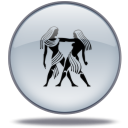 Близнаци
Вие сте доста противоречива личност и наистина е чудо как успявате да се справите с всичките си вътрешни противоречия и търсения. Промените и непрестанните метаморфози са вашия запазен знак. И независимо, че с вас никога не е скучно, постоянната ви изменчивост малко плаши хората, защото не знаят какво могат да очакват от вас. Несъмнено блестящият ви ум и способността ви да реагирате мигновено във всяка ситуация ви дават много ценни предимства. Ако успеете да ги впрегнете в работа, бихте могли да постигнете блестящи успехи в професията. Най-добре можете да се представите в областите, където се иска бърз ум и умение да се контактува с различни хора. Ваше поприще може да стане словото, но не бива да злоупотребявате с него. Любовният ви живот преминава навярно в едно непрестанно търсене на подходящия партньор. Вие сте способни да обичате няколко мъже (жени) едновременно, макар че е трудно да обясните (дано да не ви се налага) как е възможно това. Имате нужда от партньор, който да ви изслушва и разбира, да уважава личното ви пространство и свобода.
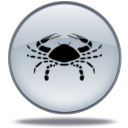 Рак
Обикновено сте малко стеснителни и плахи, но когато се почувствате сред приятели, лесно се отпускате. Имате богата фантазия и толкова фини сетива, че дори и най-малката промяна в обстановката може да предизвика дисхармония у вас. От друга страна притежавате ярко изразено чувство за хумор и се стремите дори и в най-трудните моменти да намерите нещо весело. В състояние сте упорито да преследвате любимия човек, намирайки хиляди начини да му покажете чувствата си. Трудно преживявате всяка раздяла, огъня на чувствата остава още дълго да тлее в душата ви. Изобразителното изкуство и особено музиката, са сфери, в които може да изразите мечтите си и да забравите за неволите. Макар да обичате флиртовете, вие се стремите към брак, търсите човека, с когото да прекарате остатъка от живота си. Изключително предани сте към най-близките си приятели и членове на семейството, във ваше присъствие те се чувстват сигурни и защитени. И с право - бихте отдали цялата си енергия и сила, за да ги закриляте при необходимост. Нуждаете се от редовна проява на внимание от страна на близките и спокойна семейна и работна атмосфера.
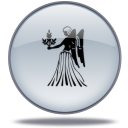 Дева
Вашата сила е в ума ви и вие добре го знаете. Имате потребност от ред и най-добре я удовлетворявате, като намирате място на всеки предмет, мисъл или чувство. Вие сте родени да създавате методи и структури. Не ви блазни светския блясък и не държите на всяка цена да сте номер едно, достатъчно ви е само да “дърпате конците” иззад кулисите. Независимо, че минавате за тихи и кротки, в някои случаи може да избухнете по съвсем незначителен повод, за някои дреболия, която стотици други хора биха отминали незабелязано. Не сте от хората, които ще оставят делата си на произвола на съдбата. Готови сте да се борите за каузата си. Надарени сте със сръчни ръце и фантазия, които ви помагат да се справите в трудния делник. Работата, с която се захванете, извършвате с любов и себеотдаване. С постоянство и търпение успявате да се справите с трудностите и проблемите, но не обичате да рискувате, залагате на сигурността. Не са ви чужди дълбоките чувства, но предпочитате да не им давате външен израз. Във любовните взаимоотношения се стремите да бъдете честни, лоялни, внимавате да не давате поводи за ревност и очаквате емоционална топлота и преданост.